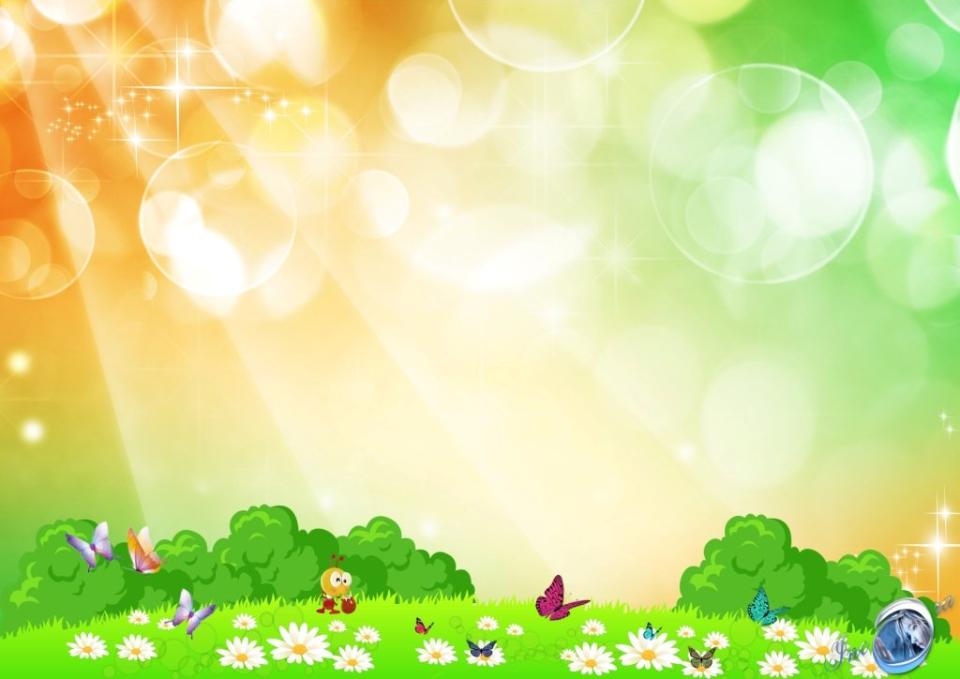 Муниципальное автономное дошкольное образовательное учреждение Центр развития ребенка Детский Сад №10 «Чайка»
Здравствуй, лето!
Подготовила: Каменская Л.Н.
ЦЕЛЬ: Эффективно использовать благоприятное для укрепления здоровья детей время летнего отдыха.
ЗАДАЧИ: Создать условия для здоровья детей , способствовать их физическому и умственному развитию путем активизации движений и целенаправленного общения с природой. Совершенствовать речь детей, развивать их эмоциональную сферу.
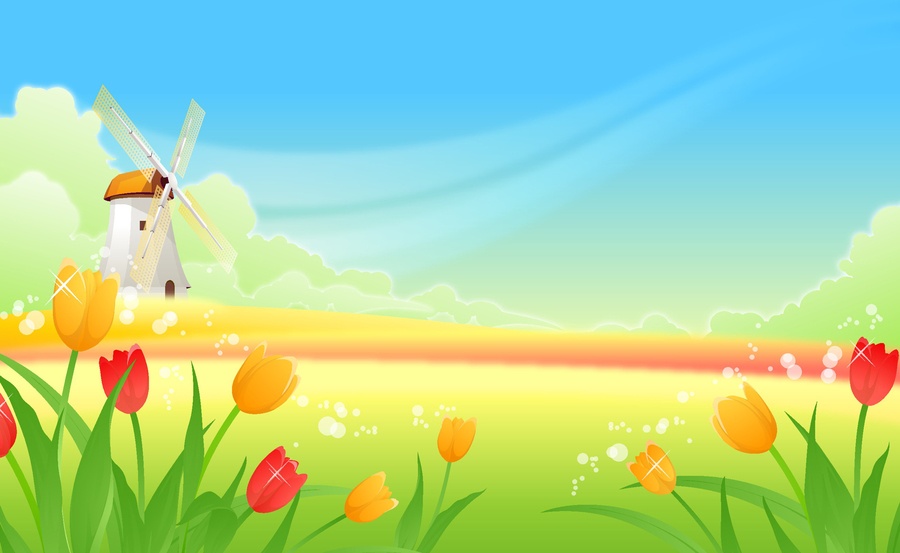 Здравствуй, Лето!
	
	Сколько солнца! Сколько света! Сколько зелени кругом! Что же это? Это ЛЕТОНаконец спешит к нам в дом.Певчих птиц разноголосье!
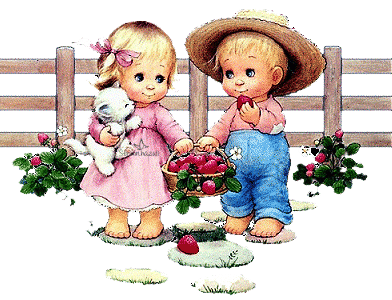 Свежий запах сочных трав,В поле спелые колосьяИ грибы в тени дубрав.Сколько вкусных сладких ягодНа поляночке в лесу!
Вот наемся я и на годВитаминов запасу!
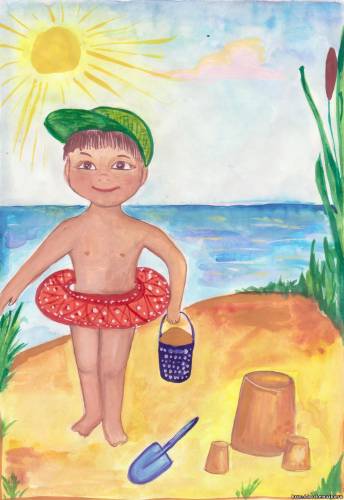 Накупаюсь вволю в речке,Вволю буду загорать.И на бабушкиной печкеСколько хочешь буду спать!Сколько солнца! Сколько света!Как прекрасен летний зной!Вот бы сделать так, что летоБыло целый год со мной!

							(Т. Бокова)
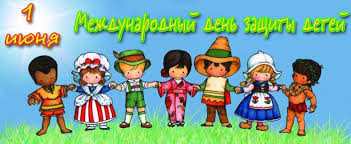 ПРАЗДНИК В НАШЕМ ГОРОДЕ.
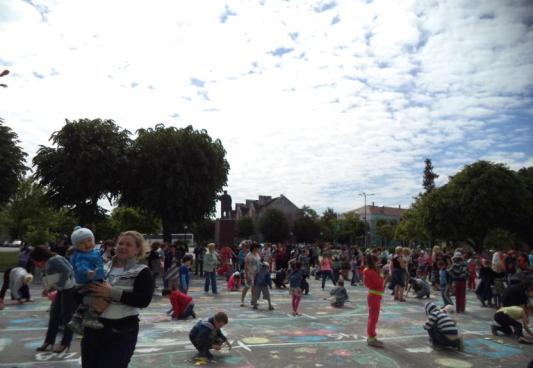 Детки все на каруселях,Целый день как на ушах.И с разбега на качели,Забывают про свой страх.Защищайте наших деток,Обнимайте их любя.Как наказывал нам предок,Всех важнее здесь — дитя.
НА ЗАРЯДКУ,СТАНОВИСЬ!
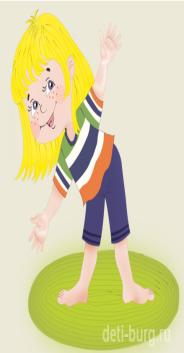 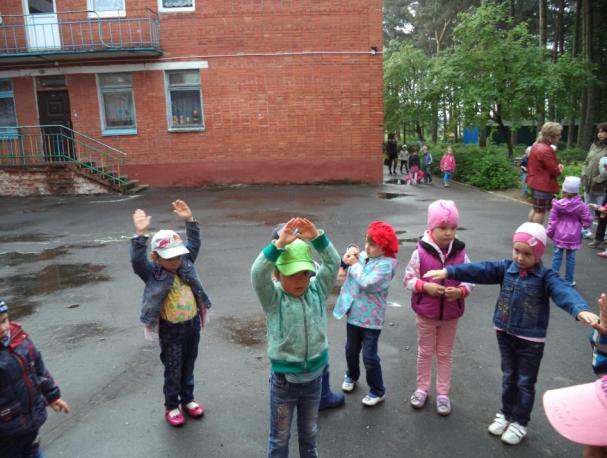 Мышка в кружечке зеленой Наварила каши пшенной.Ребятишек дюжинаОжидает ужина.Всем по ложечке досталось.Ни крупинки не осталось!Р. Карапетьян
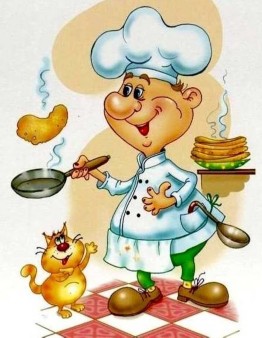 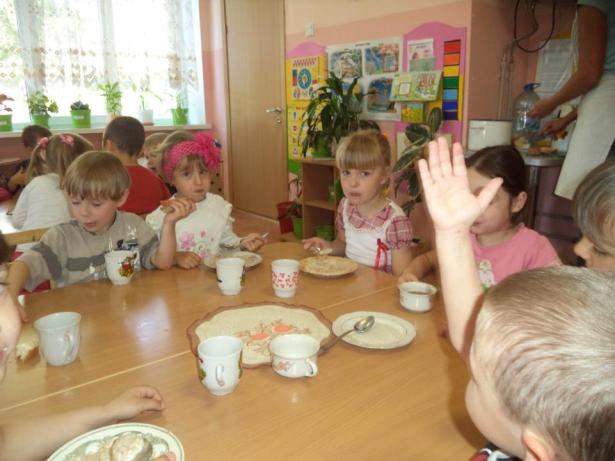 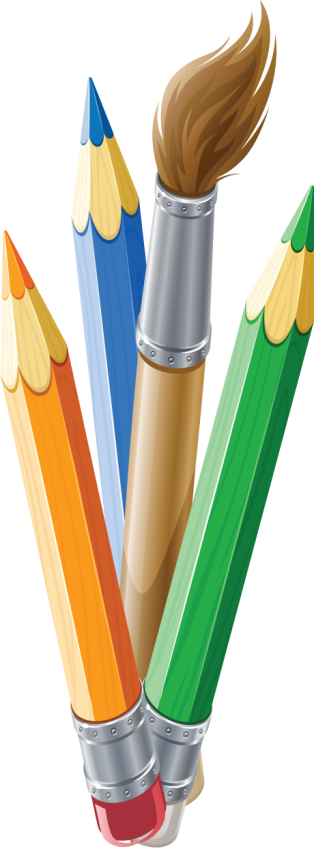 Наше творчество
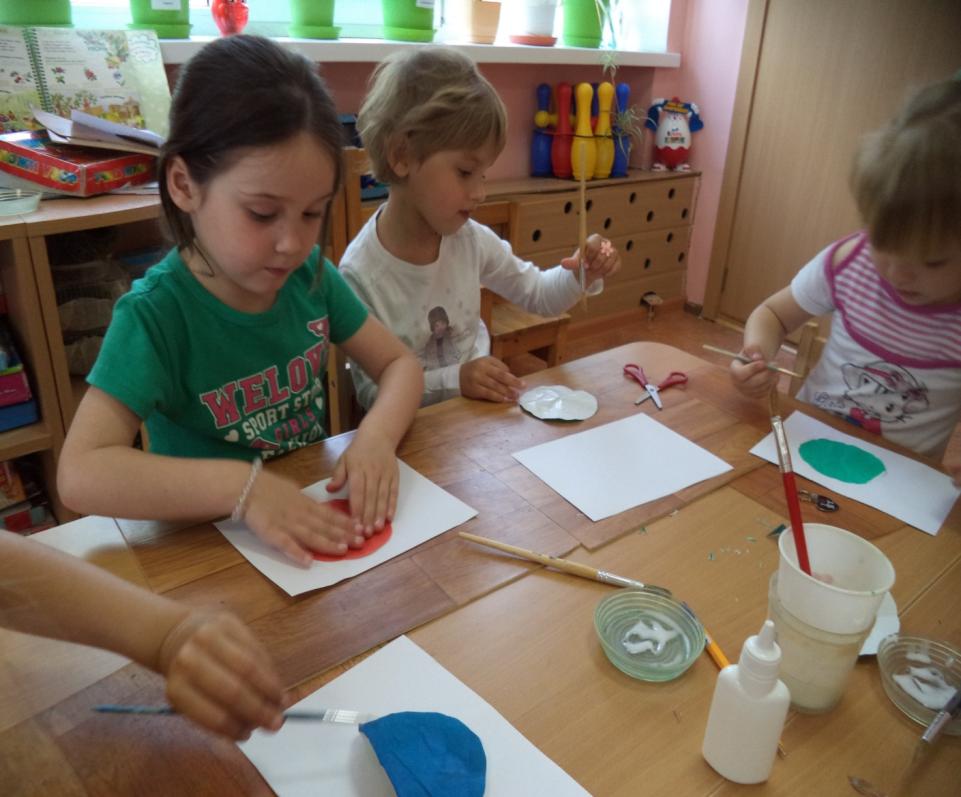 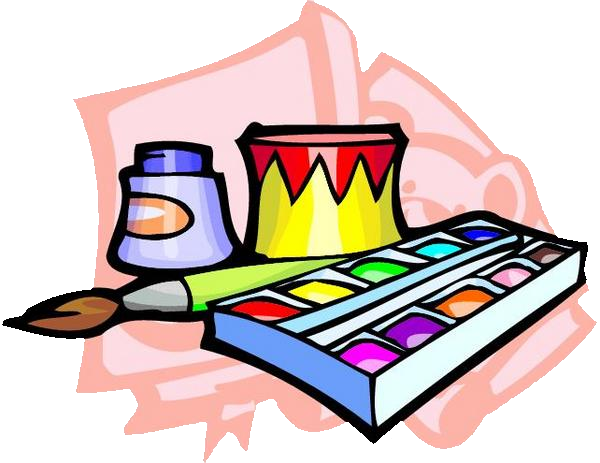 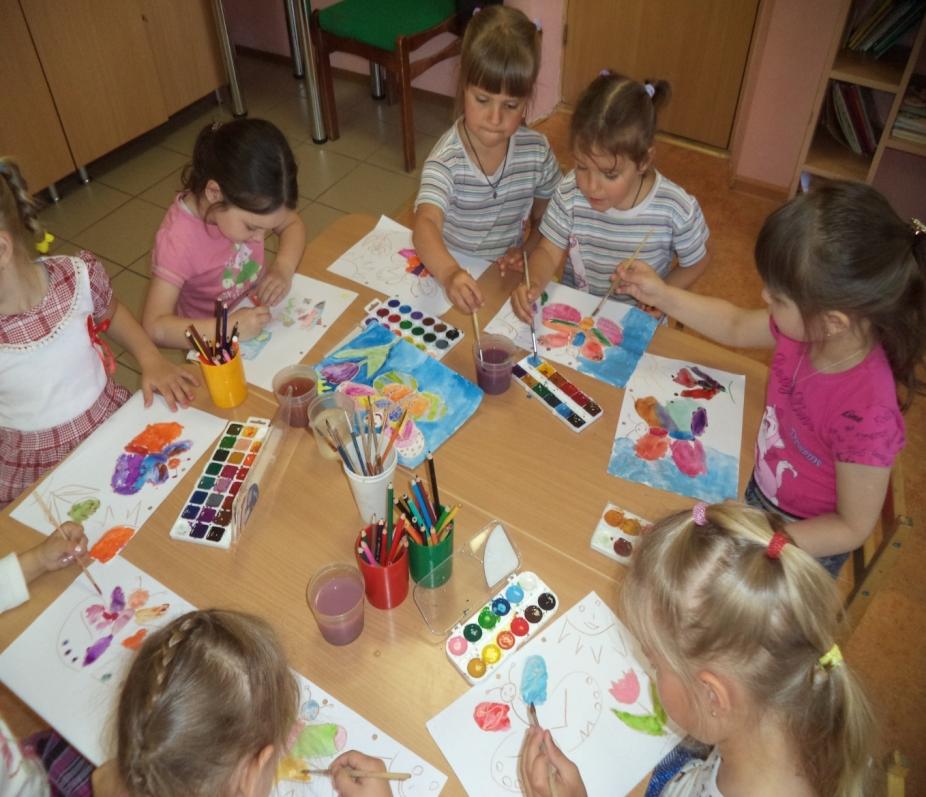 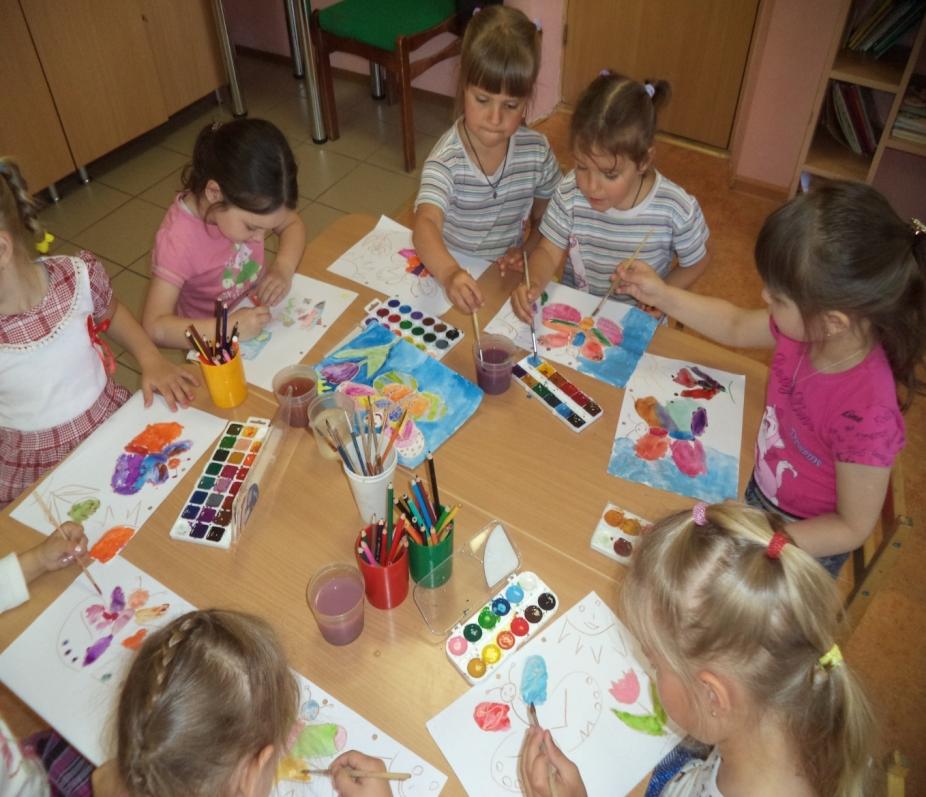 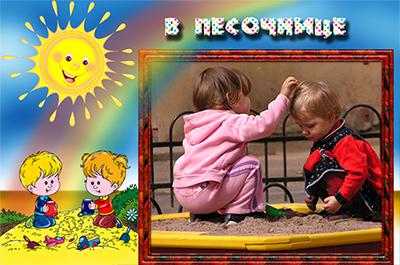 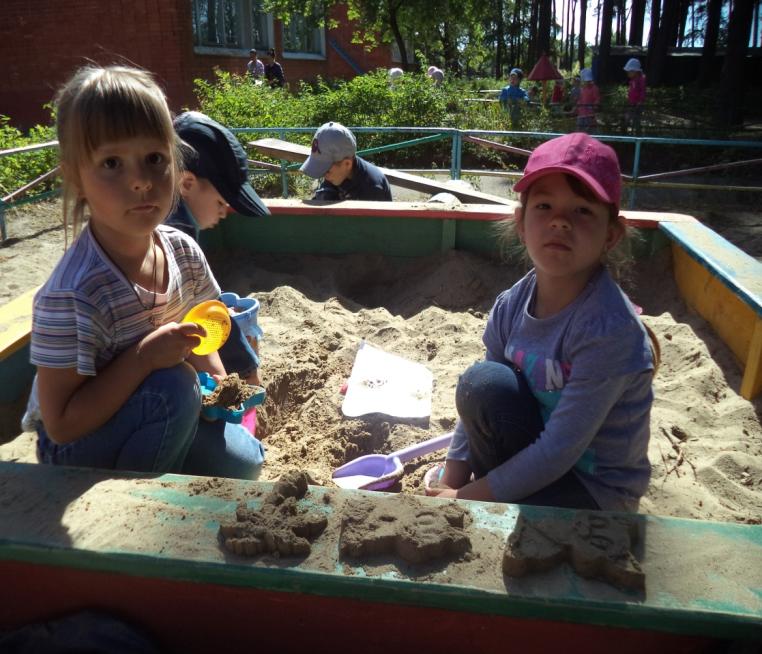 Трудовая деятельность
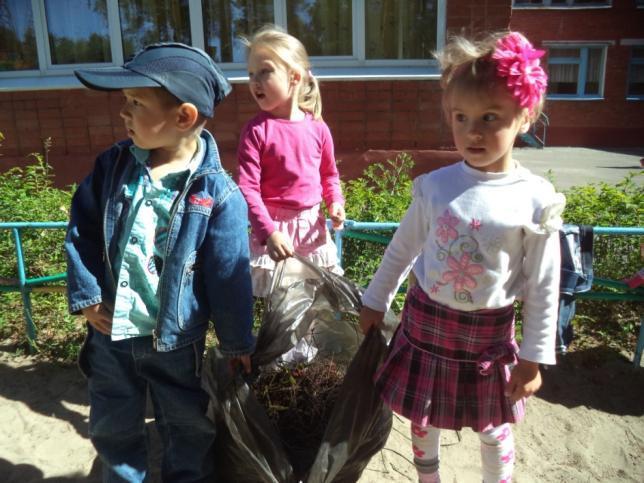 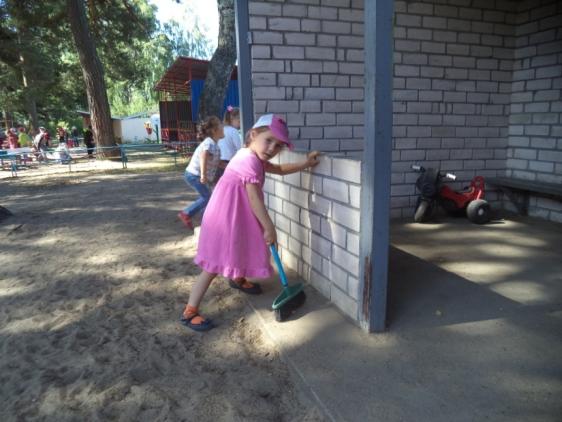 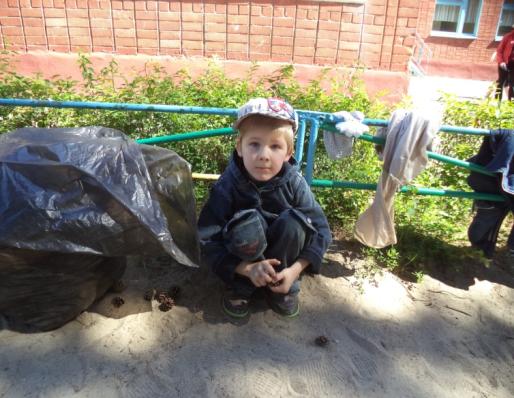 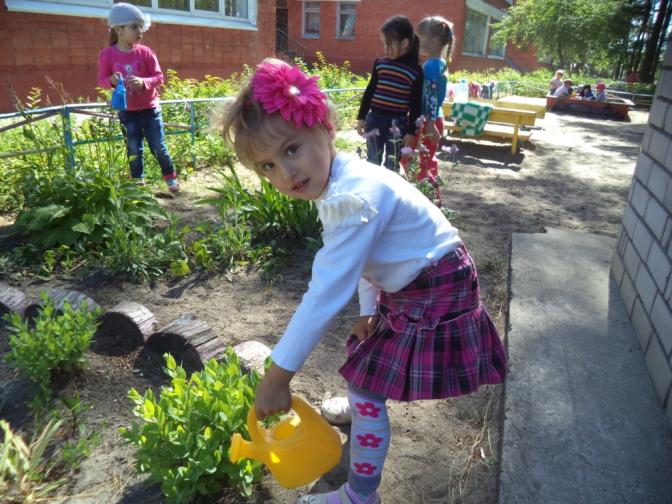 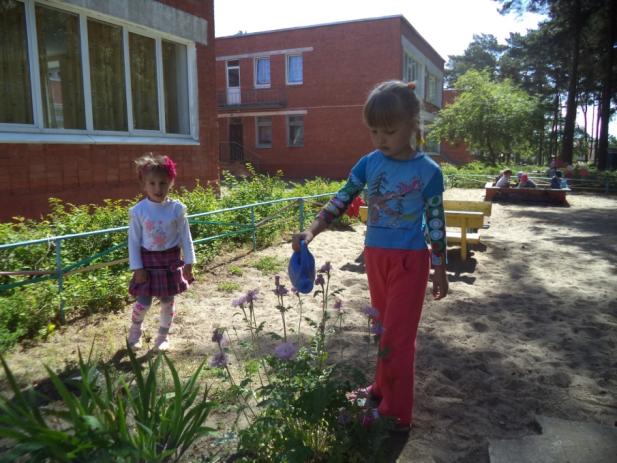 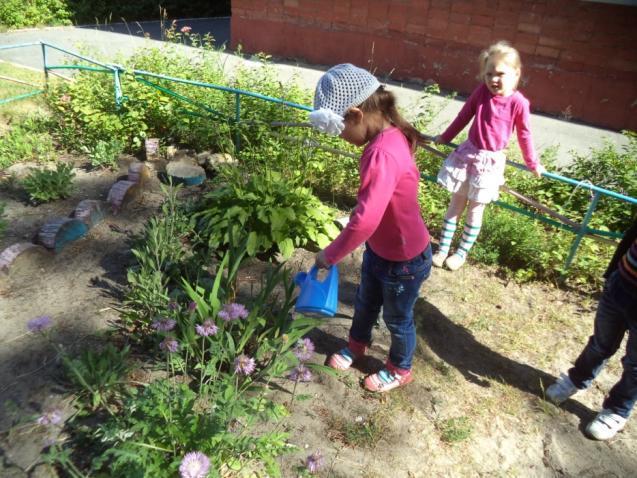 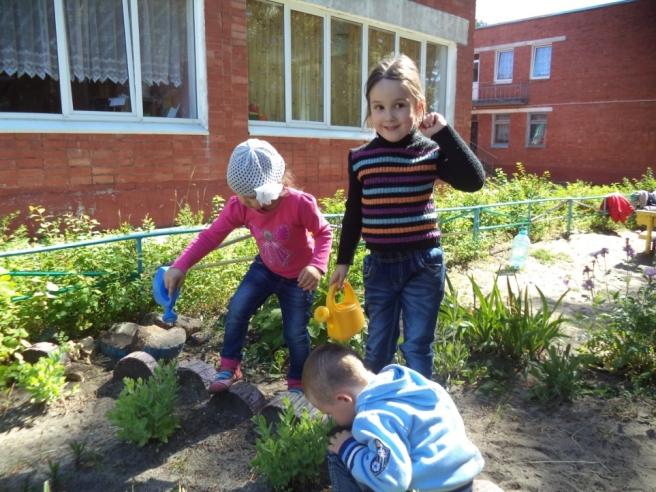 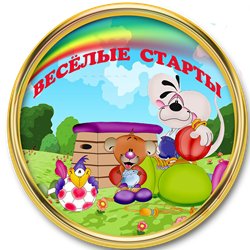 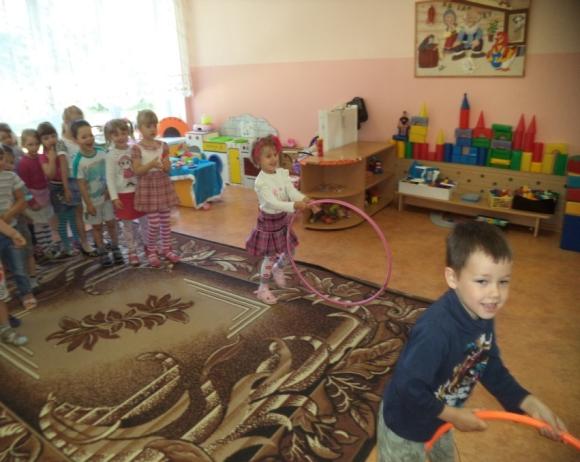 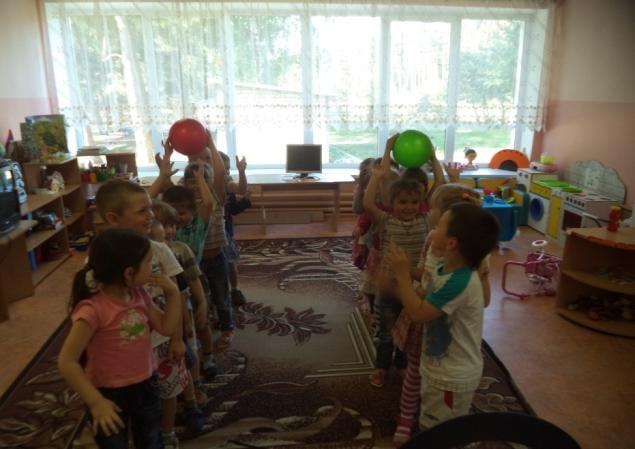 В мире сказок
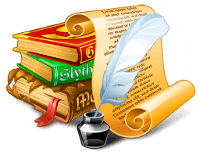 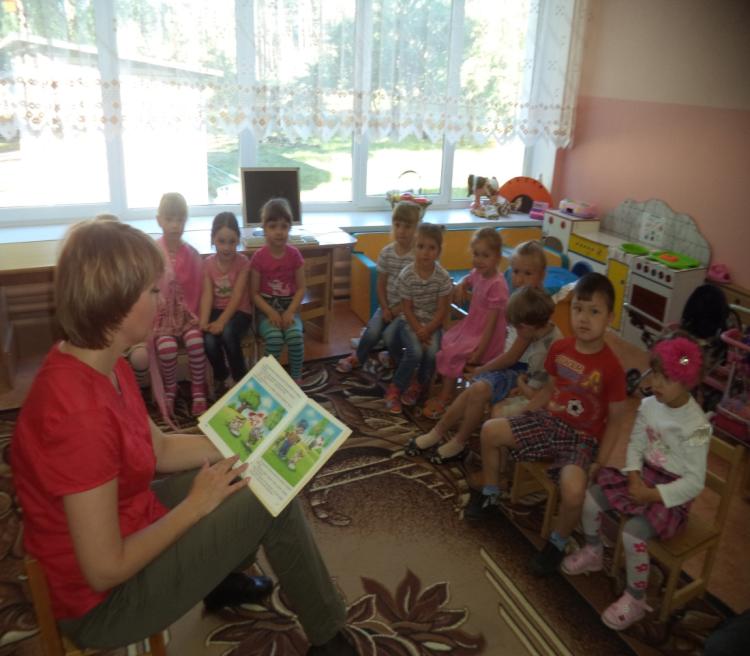 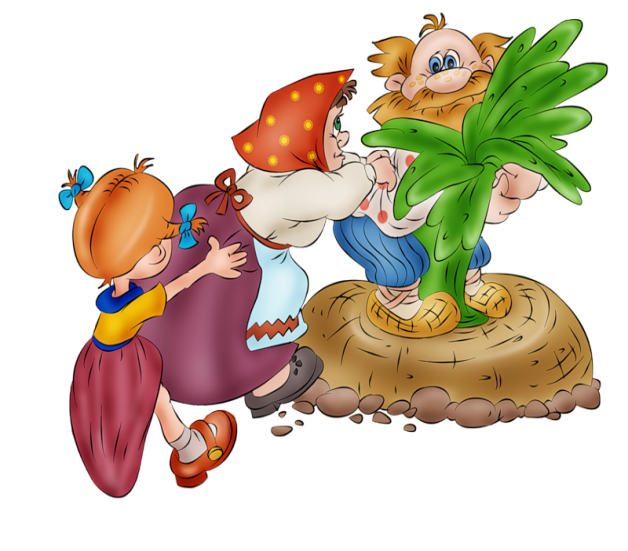 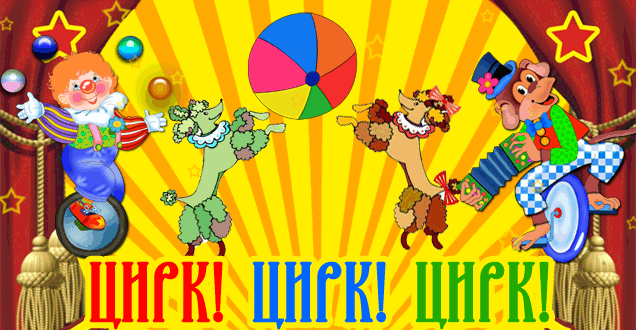 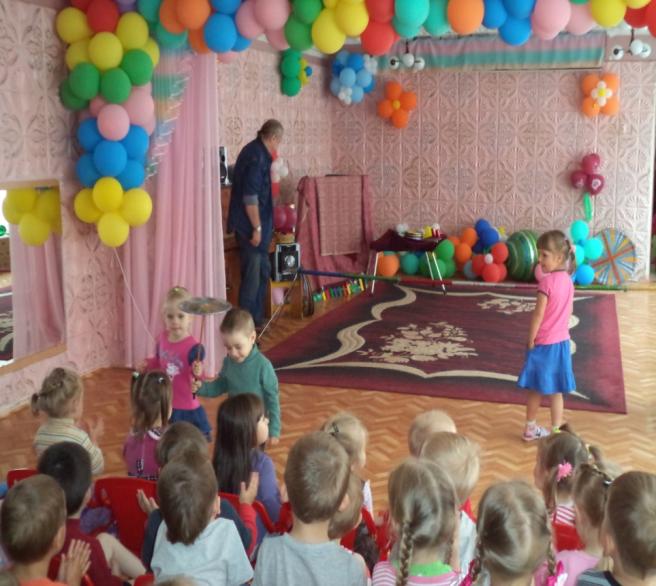 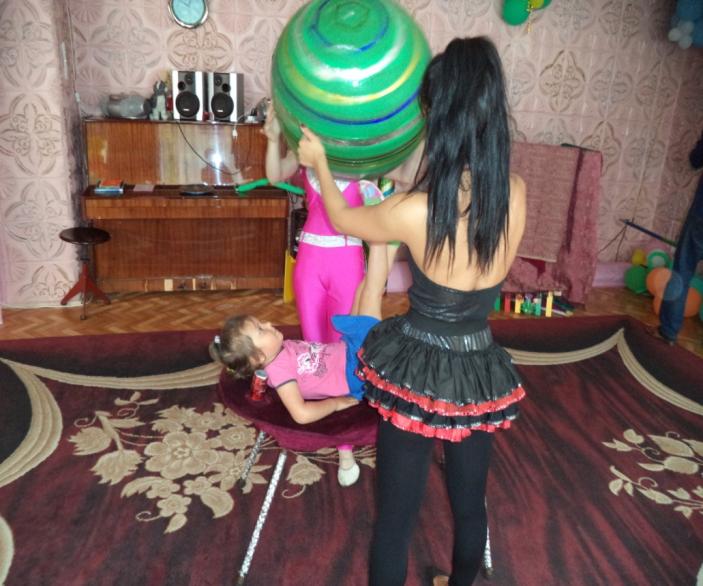 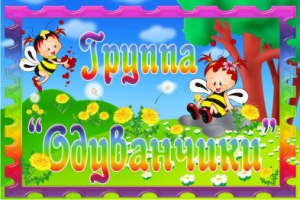 Моя работа-любовь с заботой!
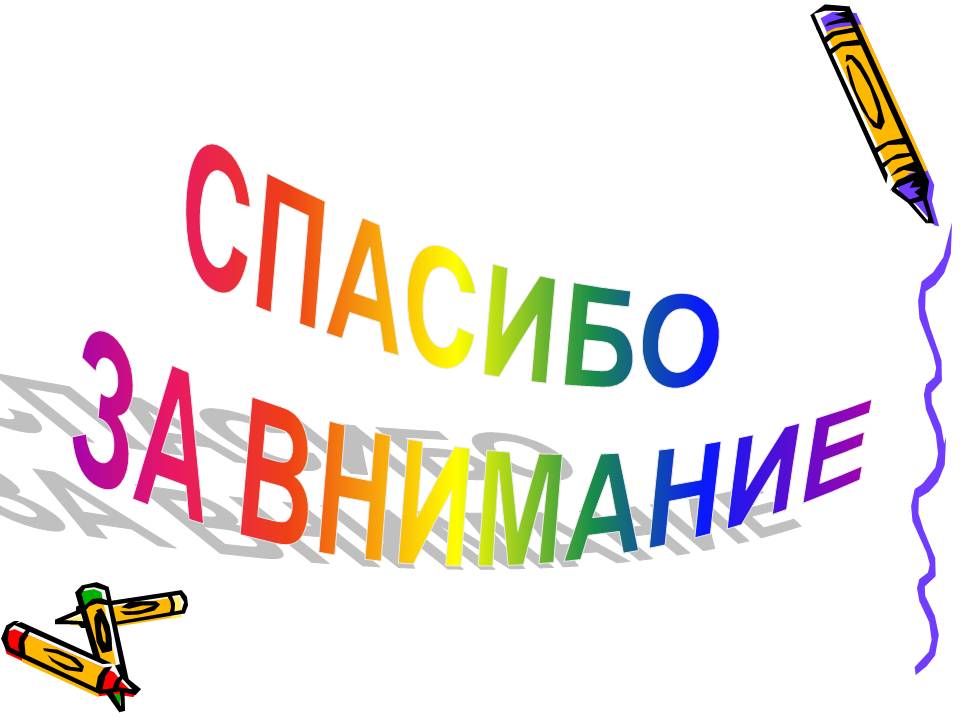